Kaldırma MakinalarıMotorlu AraçlarBasınçlı KaplarHavalandırmaİSG Yönetim Sistemi
Doç. Dr. Mehmet Azmi AKTACiR
İŞ EKİPMANLARI
16.12.2013
Periyodik kontrol nedir?
İş ekipmanlarının, yönetmelikte öngörülen aralıklarda ve belirtilen yöntemlere uygun olarak, yetkili kişilerce yapılan muayene, deney ve test faaliyetlerine denir.
M.Azmi AKTACİR
2
İŞ EKİPMANLARI
16.12.2013
Periyodik kontrol yapılması gereken İş ekipmanları nelerdir?
Basınçlı kap ve tesisatlar (Kompresör, tank, tüp, buhar kazanları, kalorifer kazanları, kriyonejik tanklar, sıvı tanklar)
Kaldırma ve iletme araçları (Asansör, lift, transpalet, forklift, yürüyen bant, yürüyen merdiven)
Tesisat (Elektrik Tesisatı, Topraklama Tesisatı, Paratoner, Akümülatör, Transformatör, Yangın Tesisatı ve Hortumlar, Motopomplar, Boru Tesisatı, Yangın Söndürme cihazı, Havalandırma ve Klima Tesisatı)
Makine ve Tezgahlar
M.Azmi AKTACİR
3
İŞ EKİPMANLARI
16.12.2013
İş ekipmanının periyodik kontrolü hangi durumlarda yapılır? 
İş ekipmanının kurulmasından sonra ve ilk defa kullanılmadan önce 
her yer değişikliğinde, 
Çalışma şeklinde değişiklikler, kazalar, doğal olaylar veya ekipmanın uzun süre kullanılmaması gibi iş ekipmanındaki güvenliğin bozulmasına neden olabilecek durumlardan sonra,
M.Azmi AKTACİR
4
Kaldırma Araçları
16.12.2013
Makine Emniyet Yönetmeliğine göre kaldırma araçlarına hangi deneyler yapılır?
Statik ve 
Dinamik deneyler
(Kararlılık deneyi)
M.Azmi AKTACİR
5
Kaldırma Araçları
16.12.2013
Kaldırma ve iletme ekipmanlarının periyodik kontrolleri, kimler tarafından yapılır?
Kaldırma ve iletme ekipmanlarının periyodik kontrolleri, makine mühendisleri ve makine tekniker veya yüksek teknikerleri tarafından yapılır.
M.Azmi AKTACİR
6
Kaldırma Araçları
16.12.2013
Kaldırma ve iletme ekipmanlarının periyodik kontrolleri, kimler tarafından yapılır?
Elektronik kumanda sistemi ile donatılmış kaldırma ve iletme ekipmanının periyodik kontrolünde makine veya mekatronik mühendisi ile elektrik mühendisleri ve/veya bunların teknikerleri tarafından birlikte yapılır.
M.Azmi AKTACİR
7
Kaldırma Araçları
16.12.2013
İskelelerin  periyodik kontrolleri, kimler tarafından yapılır?
İskelelerin periyodik kontrolleri mühendislik ve mimarlık fakültelerinden inşaat ve makine mühendisliği ile mimarlık bölümü mezunları makine ve inşaat teknikeri veya yüksek teknikerleri, gemi inşası işlerinde ise gemi inşaatı mühendisi tarafından yapılır.
M.Azmi AKTACİR
8
Kaldırma Araçları
16.12.2013
Elektrik tesisatı, topraklama tesisatı, paratoner tesisatı ile akümülatör ve transformatör gibi iş ekipmanlarının periyodik kontrolleri, kimler tarafından yapılır?
elektrik ile ilgili tesisatın periyodik kontrolleri elektrik mühendisleri, elektrik tekniker veya yüksek teknikerleri tarafından yapılır.
M.Azmi AKTACİR
9
İŞ EKİPMANLARI
16.12.2013
Periyodik kontrolleri yapmaya yetkili kişilerin bildirimi nasıl yapılır?
Yönetmelik kapsamında periyodik kontrolleri yapmaya yetkili kişiler, bilgilerini Bakanlığa elektronik ortamda kayıt yaptırır.
Bildirimde beyan esastır. Bu kişilere Bakanlıkça kayıt numarası verilir. Kayıt numarası olmayan 
Raporlar geçersiz sayılır.
M.Azmi AKTACİR
10
İŞ EKİPMANLARI
16.12.2013
Periyodik kontrolleri yapmaya yetkili kişilerin bildirimde hangi bilgiler gereklidir?
1) Adı ve soyadı.
2) T.C. kimlik numarası.
3) Mezun olduğu okul, bölüm, tarihi ve diploma numarası.
4) Hizmet zorunluluğu bulunması halinde çalıştığı kurum veya işletmenin sigorta sicil numarası.
5) Periyodik kontrol yapacağı iş ekipmanı.
M.Azmi AKTACİR
11
İŞ EKİPMANLARI
16.12.2013
Periyodik kontrolleri yapmaya yetkili kişilerin yanlış bildirimde bulunmasının cezası nedir?
Yasal mevzuat uygulanır.
Kaydı silinenlerin silinme tarihinden itibaren üç yıl içerisinde yaptığı başvurular, üç yılın tamamlanmasına kadar askıya alınır.
M.Azmi AKTACİR
12
Kaldırma Araçları
16.12.2013
İş Ekipmanlarının Kullanımında Sağlık Ve Güvenlik Şartları Yönetmeliği göre, statik ve dinamik deney katsayısı kat olarak alınmalıdır?
statik deneyde deney yükü, beyan edilen yükün en az 1,25 katı, dinamik deneyde ise en az 1,1 katı olması gerekir.
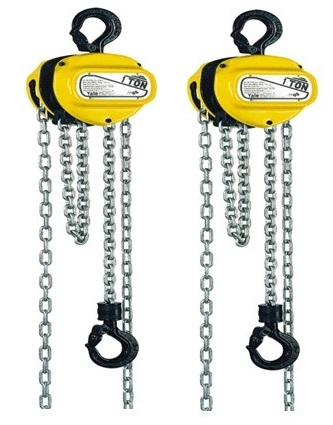 M.Azmi AKTACİR
13
Kaldırma Araçları
16.12.2013
İş Ekipmanlarının Kullanımında Sağlık Ve Güvenlik Şartları Yönetmeliği göre, beyan yükü nasıl tanımlanır?
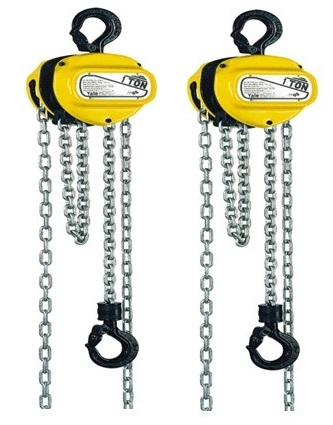 Beyan yükü; kaldırma aracında işveren tarafından beyan edilen kaldırılacak maksimum ağırlıktır
M.Azmi AKTACİR
14
Kaldırma Araçları
16.12.2013
İş Ekipmanlarının Kullanımında Sağlık Ve Güvenlik Şartları Yönetmeliği göre, kaldırma makinalarının olması gereken asgari şartlar nelerdir?
Standartlarda aksi belirtilmediği sürece, kaldırma ve iletme ekipmanları, beyan edilen yükün en az 1,25 katını, etkili ve güvenli bir şekilde kaldıracak ve askıda tutabilecek güçte olur ve bunların bu yüke dayanıklı ve yeterli yük frenleri bulunur.
M.Azmi AKTACİR
15
Kaldırma Araçları
16.12.2013
Makine Emniyet Yönetmeliğine göre, statik deney katsayısı kat olarak alınmalıdır?
(a) Manuel çalıştırılan makinalar ve kaldırma aksesuarları: 1,5,
(b) Diğer makinalar: 1,25.
M.Azmi AKTACİR
16
Kaldırma Araçları
16.12.2013
Makine Emniyet Yönetmeliğine göre, tel halat/ halat ucu kombinasyonlarının çalışma katsayıları genel bir kural olarak kaç olmalıdır?
Halatın bütünü ve uçları, genel bir kural olarak bu kat sayı 5’tir.
M.Azmi AKTACİR
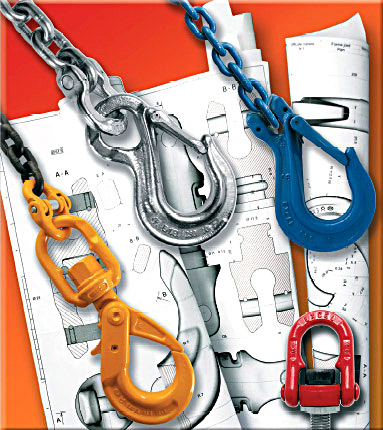 17
Kaldırma Araçları
16.12.2013
Makine Emniyet Yönetmeliğine göre, Dokuma halat veya sapanların çalışma katsayısı genel bir kural olarak kaç olmalıdır?
Dokuma halat veya sapanların çalışma katsayısı kullanım amacına uygun olması koşuluyla, 7’ye eşittir.
M.Azmi AKTACİR
18
Kaldırma Araçları
16.12.2013
Makine Emniyet Yönetmeliğine göre, Kaldırma zincirlerinde çalışma katsayıları genel bir kural olarak kaç olmalıdır?
Kaldırma zincirleri, genel bir kural olarak bu katsayı 4’tür.
M.Azmi AKTACİR
19
Kaldırma Araçları
16.12.2013
Makine Emniyet Yönetmeliğine göre, Kaldırma makinalarında kullanılan sapanın çalışma katsayısı genel bir kural olarak kaç olmalıdır?
Bir sapanı oluşturan ve sapanla birlikte kullanılan bütün metalik aksamlar genel bir kural olarak bu katsayı 4’e eşittir,
M.Azmi AKTACİR
20
Kaldırma Araçları
16.12.2013
Tek bir işaretçiden işaret almalı,
Yüklü olarak hareket ettirilmemeli,
Tamburda en az iki sarımhalat kalmalı
Yükler çalışanların üzerinden geçirilmemeli,
Sesli ikaz sistemleri bulunmalı,
Yük asılı durumdayken, operatör makineyi terk etmemeli,
Açık havada çalışan vinçlerin kabinleri kapalı olmalı ve ısıtılmalı,
Aracın üzerinde azami çalışma kapasitesi belirtilmeli,
Azami yükten fazla kaldırıldığında uyaracak sesli ve ışıklı ikaz sistemi olmalı,
M.Azmi AKTACİR
21
Kaldırma Araçları
16.12.2013
Kaldırma Araçlarıyla Yapılan İşlemlerde Sağlık Ve Güvenlik İşaretleri İle İlgili Asgari Gereklilikler Nelerdir?
Kaldırma makinalarında yüklerin kaldırılmaları, indirilmeleri veya taşınmaları, yetiştirilmiş işaretçiler tarafından verilecek el ve kol işaretlerine göre yapılır.
M.Azmi AKTACİR
22
Kaldırma Araçları
16.12.2013
Sağlık Ve Güvenlik İşaretleri Yönetmeliğine göre el işaretleri nedir?
Çalışanlar için tehlike oluşturabilecek manevra yapan operatörleri yönlendirmek üzere ellerin veya kolların önceden anlamları belirlenmiş hareket veya pozisyonlarınına el işaretleri denir.
M.Azmi AKTACİR
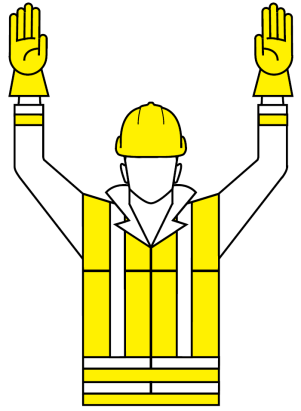 KES
Acil dur.
23
A-GENEL İŞARETLER
Kaldırma Araçları
16.12.2013
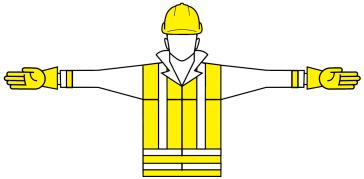 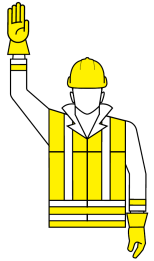 M.Azmi AKTACİR
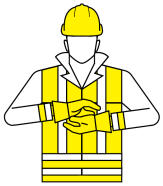 24
B-Dikey Hareketler
16.12.2013
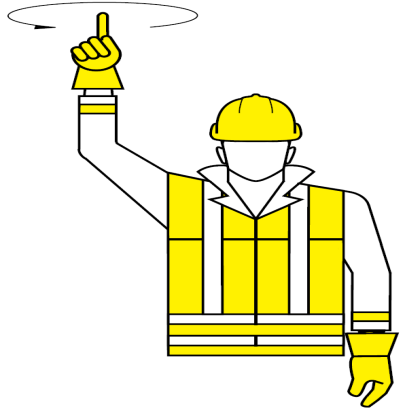 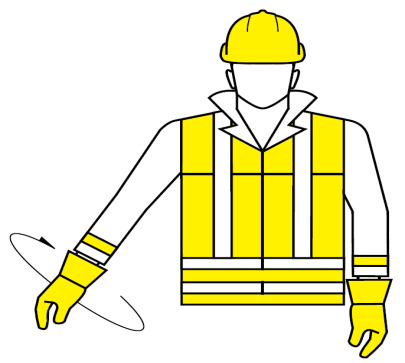 M.Azmi AKTACİR
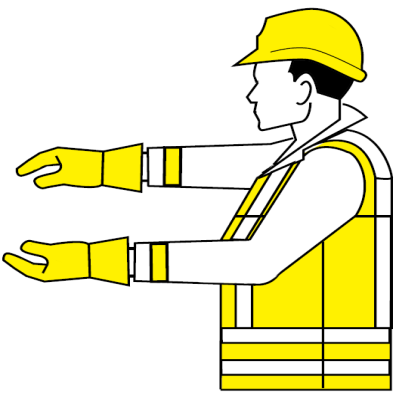 25
C-Yatay Hareketler
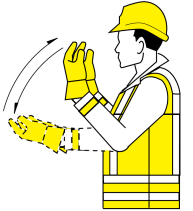 16.12.2013
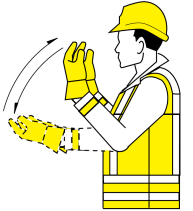 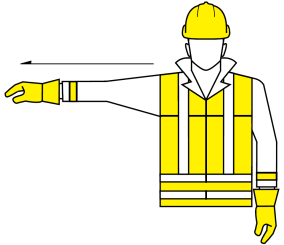 M.Azmi AKTACİR
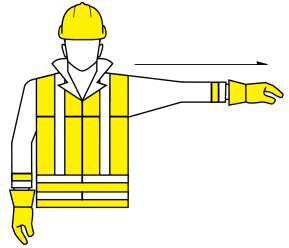 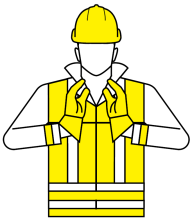 26
Kaldırma Araçları
16.12.2013
Kaldırma Araçlarıyla Yapılan İşlemlerde Sağlık Ve Güvenlik İşaretleri İle İlgili Asgari Gereklilikler Nelerdir?
Bir kaldırma makinasında birden çok çalışanın görevli bulunduğu hallerde, kaldırma makinası operatörü, işaretçi veya diğer görevlilerden yalnız birinden işaret alacak ve işaretçi, operatör tarafından kolayca görülebilecek yerlerde duracaktır. Operatör, her kim tarafından verilirse verilsin, her dur işaretini daima yerine getirecektir.
M.Azmi AKTACİR
27
Kaldırma Araçları
16.12.2013
Kaldırma Araçlarıyla Yapılan İşlemlerde Sağlık Ve Güvenlik İşaretleri İle İlgili Asgari Gereklilikler Nelerdir?
Kaldırma araçlarının veya kaldırılan yükün hareketi esnasında çalışanları uyarmak için operatör, sesi açıkça işitilebilen zil, ışıklı işaret ve benzerleriyle işaret verir ve bunlar hareket halinde devamlı olarak çalışır.
M.Azmi AKTACİR
28
Kaldırma Araçları
16.12.2013
Kaldırma Araçlarıyla Yapılan İşlemlerde Sağlık Ve Güvenlik İşaretleri İle İlgili Asgari Gereklilikler Nelerdir?
Araçlarda onarım yapılıyorsa, araçların üzerine ve uygun yerlere, onarım yapıldığına dair uyarma levhaları konulur.
M.Azmi AKTACİR
29
Kaldırma Araçları
16.12.2013
Kaldırma Araçlarıyla Yapılan İşlemlerde Sağlık Ve Güvenlik İşaretleri İle İlgili Asgari Gereklilikler Nelerdir?
Kaldırma Araçlarının kaldıracakları en ağır yükler, kabinlerin içinde veya dışında bilgilendirme işareti olarak belirtilir ve kaldırılabilecek en ağır yükten fazlası kaldırıldığında, durumu bildiren sesli ve ışıklı otomatik bir uyarma tertibatı bulundurulur.
M.Azmi AKTACİR
30
Kaldırma Araçları
16.12.2013
Kaldırma Araçlarıyla Yapılan İşlemlerde Sağlık Ve Güvenlik İşaretleri İle İlgili Asgari Gereklilikler Nelerdir?
Kaldırma araçlarında kullanılan zil sesleri, ışıklı işaretler işyerindeki diğer sinyal seslerinden ve ışıklı işaretlerden farklı, diğer makinaların meydana getirdiği gürültüleri bastıracak kadar kuvvetli, kolayca fark edilebilen olmalı ve aynı işyerinde çalışan tüm kaldırma araçları için aynı olmalıdır.
M.Azmi AKTACİR
31
Kaldırma Araçları
16.12.2013
Kaldırma Araçlarıyla Yapılan İşlemlerde Sağlık Ve Güvenlik İşaretleri İle İlgili Asgari Gereklilikler Nelerdir?
Ağır parçaların ekip halinde kaldırıldığı veya taşındığı hallerde, önceden belirtilen kodlanmış hareket ve işaretler kullanılır.
M.Azmi AKTACİR
32
kaldırma ve iletme ekipmanının periyodik kontrol kriterleri ve kontrol süreleri
16.12.2013
M.Azmi AKTACİR
Periyodik kontrol kriteri için referans olarak tabloda belirtilen standartlar örnek olarak verilmiş olup burada belirtilmeyen ya da Yönetmeliğin yayımı tarihinden sonra yayımlanan konuyla ilgili standartların da dikkate alınması gerekir.
33
HAVALANDIRMA
16.12.2013
Kapalı işyerlerinin havalandırılması nasıl yapılmalıdır?
 Kapalı işyerlerinde çalışanların ihtiyaç duyacakları yeterli temiz havanın bulunması sağlanır. Yeterli hava hacminin tespitinde, çalışma yöntemi, çalışan sayısı ve çalışanların yaptıkları iş dikkate alınır.
M.Azmi AKTACİR
34
HAVALANDIRMA
16.12.2013
Efektif sıcaklık bileşenleri nelerdir?

Hava sıcaklığı
Havanın nemi
Hava akım hızı
M.Azmi AKTACİR
35
HAVALANDIRMA
16.12.2013
Termal konfor bileşenleri nelerdir?

Hava sıcaklığı
Havanın nemi
Hava akım hızı
Termal radyasyon
M.Azmi AKTACİR
36
HAVALANDIRMA
16.12.2013
Havalandırma ve Klima Tesisatı için periyodik kontrol süresi ne kadardır?

1 yıl
M.Azmi AKTACİR
37
HAVALANDIRMA
16.12.2013
Ortam havası kirlenmesine karşı alınan tedbirler nelerdir?
Kaynağında alınan önlemler: Havayı kirleten kaynağı ortadan kaldırma,
Ortamda alınan önlemler: Kirli havanın dağılmasını önleme,
Alıcıda alınan önlemler: İşçileri tehlikeden koruma
M.Azmi AKTACİR
38
HAVALANDIRMA
16.12.2013
Ortam havası kirlenmesine karşı alınan tedbirler nelerdir?
Merkezi havalandırma,
Lokal havalandırma,
Gaz maskesi
M.Azmi AKTACİR
39
HAVALANDIRMA
16.12.2013
Civa, benzen ve karbondioksit gibi atıkların olduğu işyerlerinde hava menfezleri için doğru yer seçimi hangisidir?
Civa, benzen ve karbondioksit için yoğunluğu havaya göre ağır olduğundan  hava menfezleri altta zemine yakın yerlerde olmalıdır.
M.Azmi AKTACİR
40
HAVALANDIRMA
16.12.2013
Kapalı işyerlerinin havalandırılması nasıl yapılmalıdır?
Çalışma ortamı havasını kirleterek çalışanların sağlığına zarar verebilecek atıkların ve artıkların derhal dışarı atılması sağlanır. Boğucu, zehirli veya tahriş edici gaz ile toz, buğu, duman ve fena kokuları ortam dışına atacak şekil ve nitelikte, genel havalandırma sisteminden ayrı olarak mekanik (cebri) havalandırma sistemi kurulur.
M.Azmi AKTACİR
41
HAVALANDIRMA
16.12.2013
Kapalı işyerlerinin havalandırılması nasıl yapılmalıdır?
Mekanik havalandırma sistemi kullanıldığında sistemin her zaman çalışır durumda olması sağlanır. Havalandırma sisteminin çalışmaması, iş sağlığı ve güvenliği yönünden tehlikeli ise arızayı bildiren kontrol sistemi tesis edilir. Mekanik ve genel havalandırma sistemlerinin bakım ve onarımları ile uygun filtre kullanım ve değişimleri yıllık olarak yetkili kişilere yaptırılır.
M.Azmi AKTACİR
42
HAVALANDIRMA
16.12.2013
Kapalı işyerlerinin havalandırılması nasıl yapılmalıdır?
Pasif (suni) havalandırma sistemlerinde hava akımının, çalışanları rahatsız etmeyecek, çalışanların fiziksel ve psikolojik durumlarını olumsuz etkilemeyecek, ani ve yüksek sıcaklık farkı oluşturmayacak şekilde olması sağlanır.
M.Azmi AKTACİR
43
HAVALANDIRMA
16.12.2013
İşyeri termal konfor şartları nasıl olmalıdır?
İşyerlerinde termal konfor şartlarının çalışanları rahatsız etmeyecek, çalışanların fiziksel ve psikolojik durumlarını olumsuz etkilemeyecek şekilde olması esastır.  
Çalışılan ortamın sıcaklığının çalışma şekline ve çalışanların harcadıkları güce uygun olması sağlanır.
M.Azmi AKTACİR
44
HAVALANDIRMA
16.12.2013
İşyeri termal konfor şartları nasıl olmalıdır?
Dinlenme, bekleme, soyunma yerleri, duş ve tuvaletler, yemekhaneler, kantinler ve ilk yardım odaları kullanım amaçlarına göre yeterli sıcaklıkta bulundurulur. 
Isıtma ve soğutma amacıyla kullanılan araçlar, çalışanı rahatsız etmeyecek ve kaza riski oluşturmayacak şekilde yerleştirilir, bakım ve kontrolleri yapılır. 
İşyerlerinde termal konfor şartlarının ölçülmesi ve değerlendirilmesinde TS EN 27243 standardından yararlanılabilir.
M.Azmi AKTACİR
45
HAVALANDIRMA
16.12.2013
İşyeri ortam sıcaklıkları nasıl olmalıdır?
Yapılan işin niteliğine göre, sürekli olarak çok sıcak veya çok soğuk bir ortamda çalışılması ve bu durumun değiştirilmemesi zorunlu olunan hallerde, çalışanları fazla sıcak veya soğuktan koruyucu tedbirler alınır.
İşyerinin ve yapılan işin özelliğine göre pencerelerin ve çatı aydınlatmalarının, güneş ışığının olumsuz etkilerini önleyecek şekilde olması sağlanır.
M.Azmi AKTACİR
46
HAVALANDIRMA
16.12.2013
Kurşun kullanılan işyerlerinde hangi durumlarda sağlık gözetimi yapılır?
Havadaki kurşunun, haftada 40 saat çalışma süresine göre hesaplanmış, zaman ağırlıklı ortalama konsantrasyonu 0.075 mg/m3 ten fazla ise, 
Çalışanlardan herhangi birinin kanındaki kurşun seviyesi 40 μg Pb/100 ml kandan fazla ise, sağlık gözetimi yapılır.
M.Azmi AKTACİR
47
TOZLA MÜCADELE
16.12.2013
İşveren, tozdan kaynaklanan maruziyetin önlenmesinde neler yapmalıdır?
a) İkame yöntemi uygulanarak, toz oluşumuna neden olabilecek tehlikeli madde yerine çalışanların sağlık ve güvenliği yönünden tehlikesiz veya daha az tehlikeli olan maddelerin kullanılmasını,
b) Riski kaynağında önlemek üzere; uygun iş organizasyonunun yapılmasını ve toplu koruma yöntemlerinin uygulanmasını,
c) Toz çıkışını önlemek için uygun mühendislik yöntemlerinin kullanılmasını,
M.Azmi AKTACİR
48
TOZLA MÜCADELE
İşveren, tozdan kaynaklanan maruziyetin önlenmesinde neler yapmalıdır?
ç) İşyerlerinin çalışma şekline ve çalışanların yaptıkları işe göre, ihtiyaç duyulan yeterli temiz havanın bulunmasını,
d) Alınan önlemlerin yeterli olmadığı durumlarda çalışanlara tozun niteliğine uygun kişisel koruyucu donanımların verilmesini ve kullanılmasını,
e) Alınan önlemlerin etkinliğini ve sürekliliğini sağlamak üzere yeterli kontrol, denetim ve gözetim
f) İşyerlerinde oluşan atıkların, Çevre ve Şehircilik Bakanlığının ilgili mevzuatına uygun olarak bertaraf edilmesini, sağlar.
16.12.2013
M.Azmi AKTACİR
49
TOZLA MÜCADELE
16.12.2013
Çalışanların Toz eğitiminde hangi bilgilendirmeler verilmelidir?
a) Risk değerlendirmesi sonucunda elde edilen bilgiler,
b) İşyerinde bulunan tozun çeşidinin tanınması, tozdan kaynaklanan sağlık ve güvenlik riskleri, meslek hastalıkları, mesleki maruziyet sınır değerleri ve diğer yasal düzenlemeler hakkında bilgiler,
c) Çalışanların kendilerini ve diğer çalışanları tehlikelerden koruması için yapılması gerekenler ve alınacak önlemler,
ç) Kişisel koruyucu donanımların doğru kullanımı ve bakımı.
M.Azmi AKTACİR
50
TOZLA MÜCADELE
16.12.2013
Tozlu işlerde yapılacak risk değerlendirmesinde hangi hususlar dikkate alınmalıdır?
a) Ortamda bulunan tozun çeşidi,
b) Ortamda bulunan tozun sağlık ve güvenlik yönünden tehlike ve zararları,
c) Maruziyetin düzeyi, süresi ve sıklığı,
ç) Bu Yönetmeliğin Ekinde yer alan mesleki maruziyet sınır değerleri,
d) Toz ölçüm sonuçları,
e) Alınması gereken önleyici tedbirleri,
f) Varsa daha önce yapılmış olan sağlık gözetimlerinin sonuçları.
M.Azmi AKTACİR
51
TOZLA MÜCADELE
16.12.2013
Tozla mücadele komisyonu kimlerden oluşur?
İSGGM Genel Müdürü veya Genel Müdür Yardımcısı başkanlığında; 
Sağlık Bakanlığı, 
Enerji ve Tabii Kaynaklar Bakanlığı, 
Çevre ve Şehircilik Bakanlığı, 
Gıda, Tarım ve Hayvancılık Bakanlığından birer temsilci
M.Azmi AKTACİR
52
TOZLA MÜCADELE
16.12.2013
Tozla mücadele komisyonu kimlerden oluşur?
SGK’den bir temsilci, 
Genel Müdürlükten bir hekim ile bir mühendis veya bir iş güvenliği uzmanı,
Çalışan ve işveren konfederasyonlarından birer temsilci 
üniversitelerin tıp ve mühendislik fakültelerinden birer öğretim üyesi.
Bu komisyon üyelerinin görev süresi üç yıldır. Süresi bitenler yeniden görevlendirilebilir.
M.Azmi AKTACİR
53
TOZLA MÜCADELE
16.12.2013
İnert toz: 
Solunumla akciğerlere ulaşmasına rağmen akciğerlerde yapısal ve/veya fonksiyonel bozukluk yapmayan tozları,
Pnömokonyoz (Akciğer Toz Hastalığı): 
Akciğerlerde tozun birikmesi sonucu ortaya çıkan doku reaksiyonu ile oluşan hastalığı,
Solunabilir toz: 
Aerodinamik eşdeğer çapı 0,1–5,0 mikron büyüklüğünde kristal veya amorf yapıda toz ile çapı üç mikrondan küçük, uzunluğu çapının en az üç katı olan lifsi tozları,
Lifsi tozlar: 
Uzunluğu beş mikrondan daha büyük, eni üç mikrondan daha küçük ve boyu eninin üç katından büyük olan parçacıkları,
M.Azmi AKTACİR
54
BİNA ÖZELLİKLERİ
16.12.2013
İşyeri tabanı, duvarları, tavanı ve çatısı nasıl olmalıdır?
İşyeri, çalışanların fiziksel faaliyetleri, yapılan işlerin niteliği ve termal konfor şartları dikkate alınarak uygun bölümlere ayrılır.
İşyeri tavanının, yeterli hava hacmini ve havalandırmayı sağlayacak ve sağlık yönünden sakınca meydana getirmeyecek yükseklikte olması esastır.
İşyerlerinde, taban döşeme ve kaplamalarının sağlam, kuru ve mümkün olduğu kadar düz, kaymaz ve seviye farkı bulunmayacak bir şekilde olması sağlanır.
M.Azmi AKTACİR
55
BİNA ÖZELLİKLERİ
16.12.2013
Çalışma yeri boyutları ve hava hacmi  nasıl olmalıdır?
Çalışma yerinin taban alanının, yüksekliğinin ve hava hacminin, çalışanların sağlık ve güvenliklerini riske atmadan işlerini yürütebilmeleri, rahat çalışmaları için, yeterli olması sağlanır. İşyerlerinin hava hacminin hesabı, makine, malzeme ve benzeri tesislerin kapladığı hacimler de dâhil edilerek yapılır.
M.Azmi AKTACİR
56
BİNA ÖZELLİKLERİ
16.12.2013
Çalışma yerinde hareket serbestliği nasıl olmalıdır?
Çalışanın işini yaptığı yerde rahat hareket edebilmesi için yeterli serbest alan bulunur. İşin özelliği nedeniyle bu mümkün değilse çalışma yerinin yanında serbest hareket edeceği alan olması sağlanır.
M.Azmi AKTACİR
57
BASINÇLI KAPLAR
16.12.2013
Basınçlı ekipmanlar yönetmeliğine göre basınçlı kap ne demektir?

 0.5 bardan büyük olan kap ve ekipman
Maksimum 30 bar
M.Azmi AKTACİR
58
BASINÇLI KAPLAR
16.12.2013
Basınçlı ekipmanlarda hangi testler yapılır?
  Basınçlı kaplarda temel prensip olarak hidrostatik test yapılması esastır. Bu testler, standartlarda aksi belirtilmediği sürece işletme basıncının 1,5 katı ile ve bir yılı aşmayan sürelerle yapılır.
M.Azmi AKTACİR
59
BASINÇLI KAPLAR
16.12.2013
Basınçlı ekipmanlarda hidrostatik deney yapılamıyorsa hangi test yapılır?
  Hidrostatik test yerine standartlarda belirtilen tahribatsız muayene yöntemleri de uygulanabilir. Bu durumda, düzenlenecek periyodik kontrol raporlarında bu husus gerekçesi ile birlikte belirtilir.
M.Azmi AKTACİR
60
BASINÇLI KAPLAR
16.12.2013
Boru Ve Kaplar Üzerindeki İşaretler İle İlgili Asgari Gerekler nelerdir?
 İçinde tehlikeli madde veya preparatların bulunduğu veya depolandığı kaplar ile bunları ihtiva eden veya taşıyan, görünür borular; meri mevzuata uygun olarak, renkli zemin üzerinde piktogram veya sembol bulunan etiket ile işaretlenir. 
Söz konusu etiketlerde tehlikeli madde veya preparatın adı ve/veya formülü ve tehlikesi hakkında ek bilgileri de içerebilir.
M.Azmi AKTACİR
61
BASINÇLI KAPLAR
16.12.2013
Boru Ve Kaplar Üzerindeki İşaretler İle İlgili Asgari Gerekler nelerdir?
İçinde tehlikeli madde veya preparatların bulunduğu borular, vanalar, supaplar ve bunlarla ilgili parçalar, taşındıkları maddelere göre ayrı renklerde boyanır ve kolay görülebilen yerlere belirti işaretler konulur ve kollu veya saplı vana ve muslukların üzerinde, bunların açık veya kapalı olduklarını gösteren işaret veya tertibat bulundurulur.
M.Azmi AKTACİR
62
BASINÇLI KAPLAR
16.12.2013
Boru Ve Kaplar Üzerindeki İşaretler İle İlgili Asgari Gerekler nelerdir?
Borular üzerinde kullanılan işaretler, vanalar ve bağlantı yerleri gibi tehlikeli noktaların yakınına görünür şekilde ve uygun aralıklarla konulur.
İşaretler; katlanmaz, kendinden yapışkanlı ya da boyama biçiminde yapılır ve görünür yüzeylere yerleştirilir.
M.Azmi AKTACİR
63
BASINÇLI KAPLAR
16.12.2013
Boru Ve Kaplar Üzerindeki İşaretler İle İlgili Asgari Gerekler nelerdir?
Değişik tehlikeli madde ya da preparatın depolandığı yerlerde, genel tehlikeyi belirten uyarı işareti kullanılabilir.
 Bu işaret veya etiketler depolama bölgesinin yakınına ya da depo için kullanılan odanın giriş kapısına yerleştirilir.
M.Azmi AKTACİR
64
BASINÇLI KAPLAR
16.12.2013
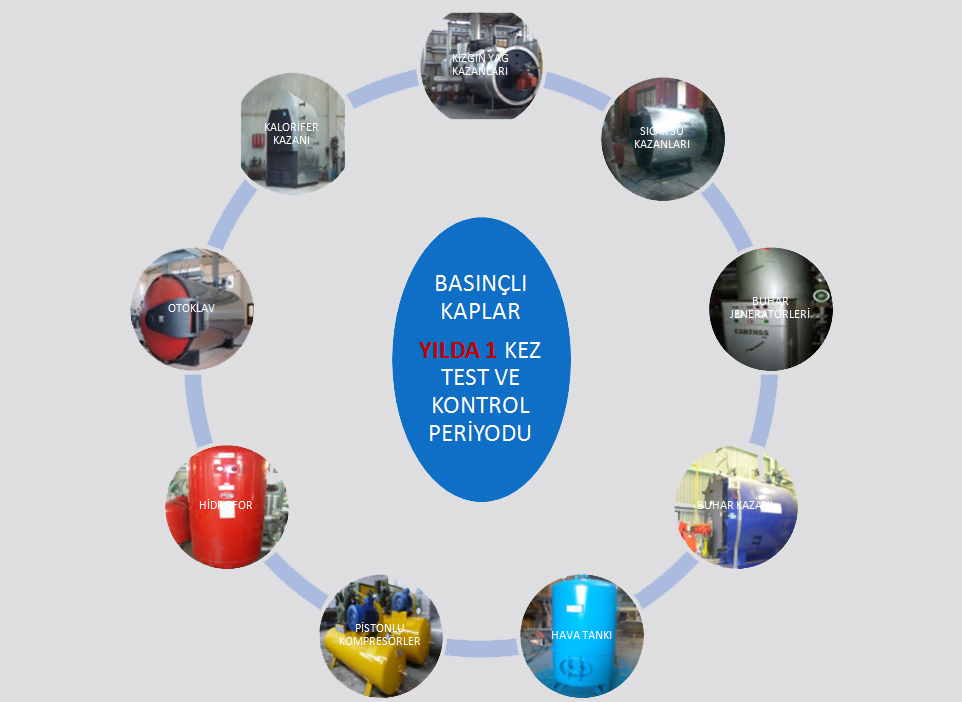 M.Azmi AKTACİR
65
16.12.2013
M.Azmi AKTACİR
66
16.12.2013
M.Azmi AKTACİR
67
BASINÇLI KAPLAR
16.12.2013
Basit Basınçlı Kaplar Yönetmeliği uyarınca bir basınçlı kabın iç basıncı için verilen sınır değerler ile ilgili olarak aşağıdakilerden hangisi doğrudur?
Azami çalışma basıncı 30 bar'dan fazla olamaz
M.Azmi AKTACİR
68
BASINÇLI KAPLAR
16.12.2013
Çelik gövdeli basit basınçlı kaplarda maksimum sıcaklık kaç santigrat derece olmadır?
Çelik gövdeli basit basınçlı kaplarda maksimum sıcaklık 300 santigrat derece olacaktır.
M.Azmi AKTACİR
69
BASINÇLI KAPLAR
16.12.2013
Alüminyum veya alüminyum alaşımlı malzemelerden yapılmış basınçlı kaplar için azami çalışma sıcaklığı ne kadar olmalıdır ?
100 0C'den fazla olamaz
M.Azmi AKTACİR
70
BASINÇLI KAPLAR
16.12.2013
Çelik malzemeden yapılmış basınçlı kabın iç basıncı ne olursa olsun gerçek et kalınlığı en az ne kadar olmalıdır?
2mm.'den az olmamalıdır
Alüminyum veya alüminyum alaşımlı kaplarda ise 3mm.'den az olmamalıdır
M.Azmi AKTACİR
71
BASINÇLI KAPLAR
16.12.2013
Basınç altında kabın mukavemetine katkıda bulunan parçalar ve donanımlar "Basit Basınçlı Kaplar Yönetmeliği" uyarınca hangi çeşit malzemelerden yapılmış olmalıdır?
Alaşımsız çelikten veya alaşımsız alüminyumdan veya yaşlandıkça sertleşmeyen alüminyumdan
M.Azmi AKTACİR
72
Motorlu Araçlar
16.12.2013
2918 sayılı Trafik kanununa göre İş makinasının tanımını yapınız?
Yol inşaat makineleri ile benzeri tarım, sanayi, bayındırlık, milli savunma gibi kamu ve özel sektör kuruluşlarının iş ve hizmetlerinde kullanılan; iş amacına göre üzerine çeşitli ekipmanlar monte edilmiş; karayolunda insan, hayvan ve yük taşımasında kullanılmayan motorlu araçlardır.
M.Azmi AKTACİR
73
Motorlu Araçlar
16.12.2013
1- Kaldırma makineleri   
2-Yol dışı nakliye makineleri 
3-Kazıma ve yükleme makineleri   
4-Kazıma, taşıma ve serme makineleri  
5-Delme makineleri    
6-Asfalt ve beton üretim, taşıma ve serme makineleri  
7-Sıkıştırma makineleri 
8- Tarım makineleri
M.Azmi AKTACİR
74
Motorlu Araçlar
16.12.2013
İş makinalarında meydana gelen kaza türleri hangileridir?
1- Tipik trafik kazası niteliğinde olan kazalar                     
2- Yapılan iş esnasında olan kazalar                                                                    
3- Tamir bakım çalışmaları esnasında meydana gelen kazalar
M.Azmi AKTACİR
75
Motorlu Araçlar
16.12.2013
İş makinesi kullanma belgesine sahip bir kişi bu belge ile nerelerde iş makinası kullanabilir?
Operatör belgesi araç trafiğe kapalı alanlarda geçerlidir.
Karayoluna çıkıldığında G sınıfı sürücü belgesi gerekir.
M.Azmi AKTACİR
76
Motorlu Araçlar
16.12.2013
Tehlikeli madde taşıyan araçlarda hız sınırı kaç km’dir?
Yerleşim yeri içinde 30 km/h
Yerleşim yeri dışında 50 km/h
Bölünmüş yollarda 50 km/h
Otoyollara 60 km/h
M.Azmi AKTACİR
77
Motorlu Araçlar
16.12.2013
Lastik tekerli traktörlerde hız sınırı kaç km’dir?
Yerleşim yeri içinde 20 km/h
Yerleşim yeri dışında 30 km/h
Bölünmüş yollarda 40 km/h
Otoyollara girilmez
M.Azmi AKTACİR
78
Motorlu Araçlar
16.12.2013
Üzerinde bir veya daha fazla çalışanın bulunduğu forkliftlerin devrilmesinden kaynaklanan risklerin azaltılması için neler yapılmalıdır?
a) Sürücü için kabin bulunur veya
b) Forklift devrilmeyecek yapıda olur veya
c) Forkliftin devrilmesi halinde, yer ile forkliftin belirli kısımları arasında taşınan çalışanlar için, yeterli açıklık kalmasını sağlayacak yapıda veya
ç) Forklift, devrilmesi halinde sürücünün forkliftin parçaları tarafından ezilmesini önleyecek yapıda olur.
M.Azmi AKTACİR
79
16.12.2013
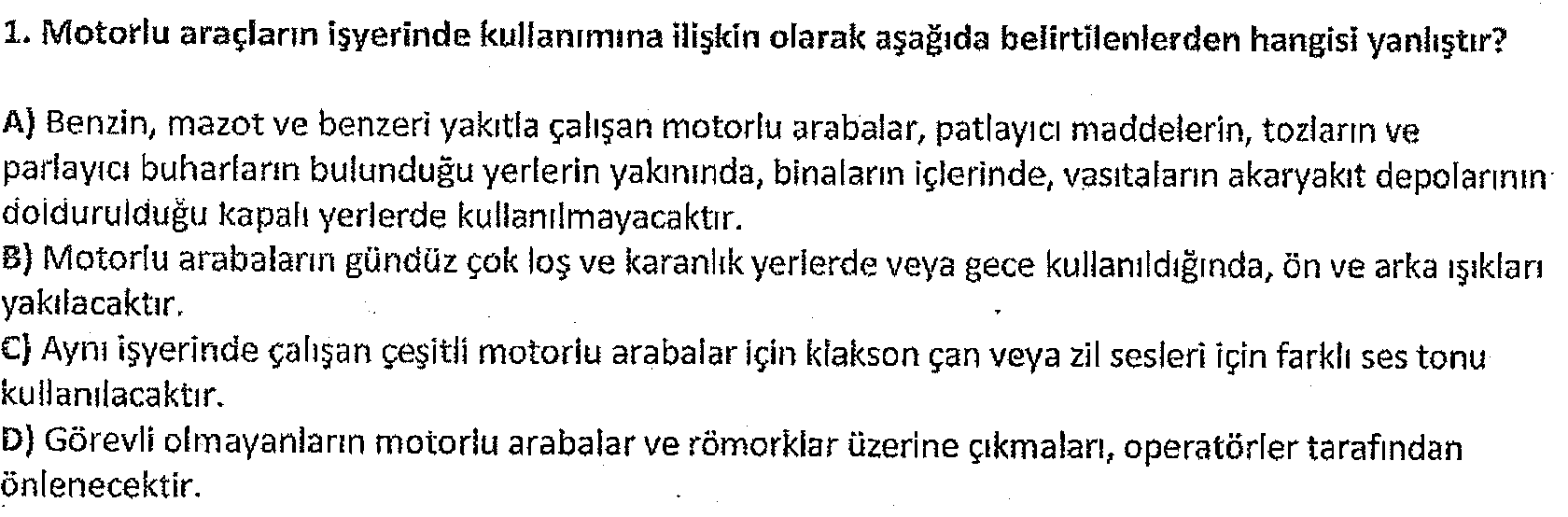 M.Azmi AKTACİR
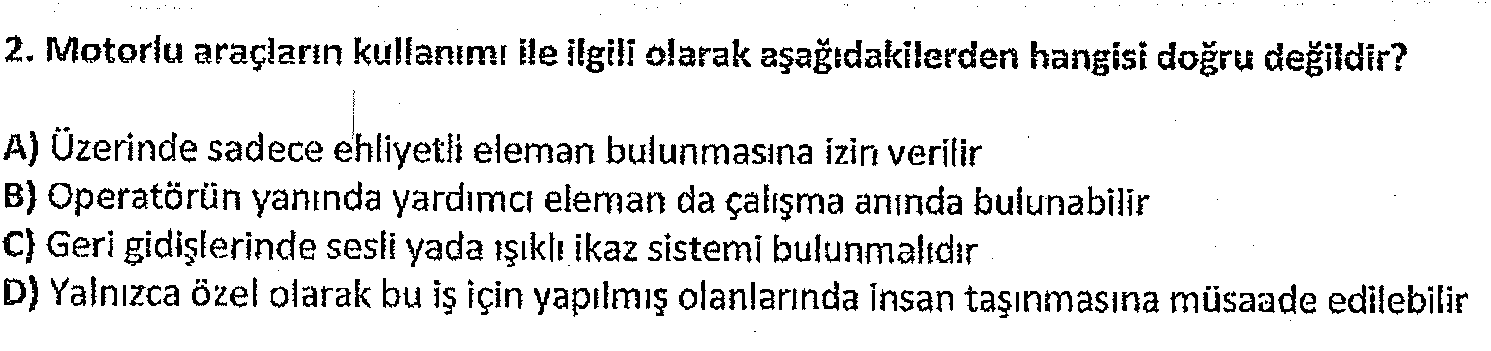 80
İŞ SAĞLIĞI VE GUVENLİĞİ YONETİM SİSTEMLERİ
16.12.2013
İş Sağlığı ve İş Güvenliği Yönetim Sistemi nedir?
 Organizasyonun yönetim sisteminin, faaliyet alanı ile ilgili İSİG risklerini yönetmek için kullanılan parçasıdır. 
Bu sistem, organizasyonun yapısını, planlama faaliyetlerini, sorumlulukları, iş pratiklerini, prosedürleri, süreçleri ve İSİG isteminin geliştirilmesi, uygulanması, iyileştirilmesi, gözden geçirilmesi ve sürekliliğinin sağlanması için kaynakları kapsar.
M.Azmi AKTACİR
81
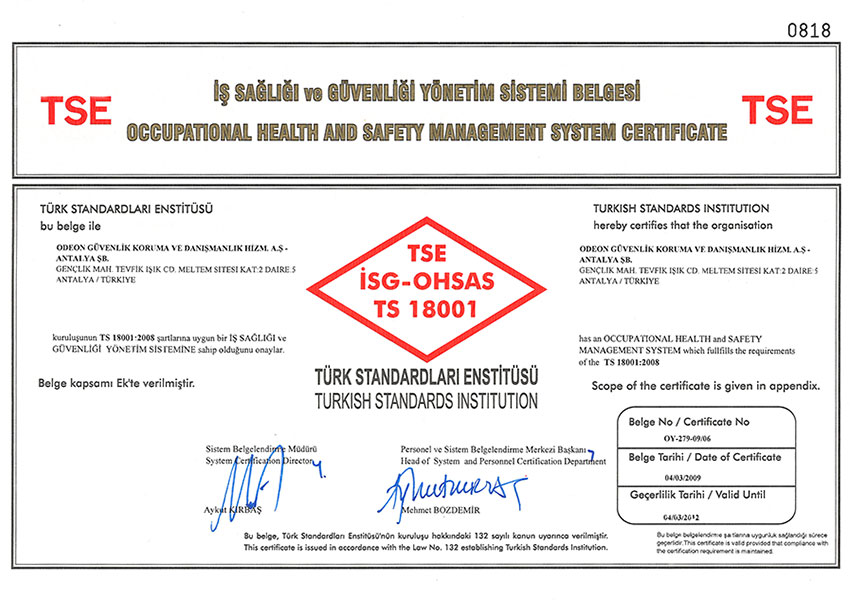 16.12.2013
M.Azmi AKTACİR
82
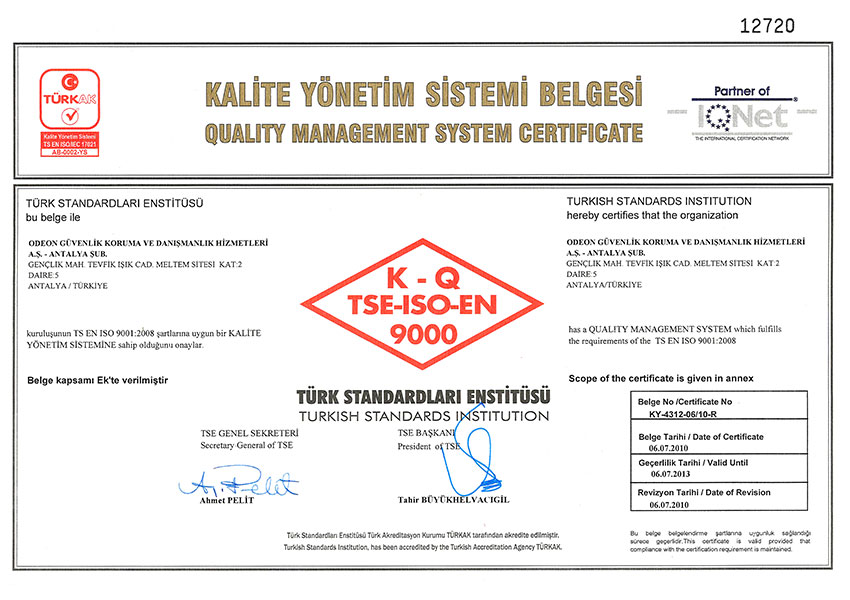 16.12.2013
M.Azmi AKTACİR
83
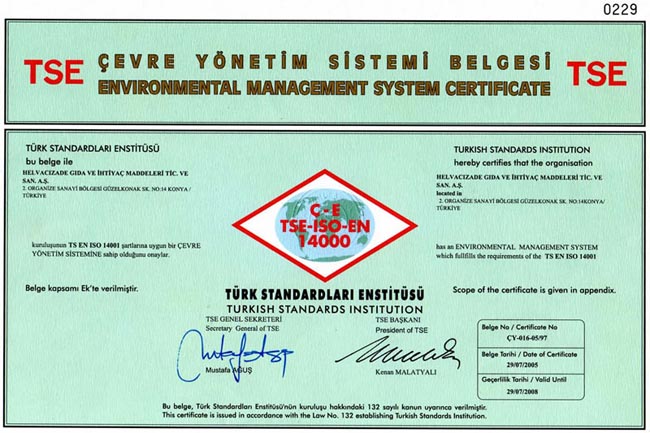 16.12.2013
M.Azmi AKTACİR
84
İŞ SAĞLIĞI VE GUVENLİĞİ YONETİM SİSTEMLERİ
16.12.2013
OHSAS 18001 en yaygın olarak kullanılan İSG yönetim sistemidir.
TSE tarafından 2001  yılında “TS 18001 İş Sağlığı ve Güvenliği Yönetim Sistemleri-Şartlar” olarak yayınlanmıştır. 
OHSAS 18002, OHSAS 18001’e destek amaçlı uygulama rehberidir.
M.Azmi AKTACİR
85
İŞ SAĞLIĞI VE GUVENLİĞİ YONETİM SİSTEMLERİ
16.12.2013
Sürekli iyileştirmenin esasını Deming çevrimi olarak da bilinen PUKO (Planla, Uygula, Kontrol et, Önlem al) çevrimi oluşturur.
PUKO DÖNGÜSÜ
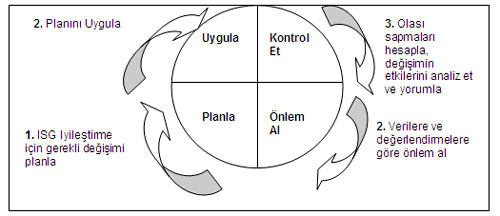 M.Azmi AKTACİR
86
OHSAS 18001 İş  Sağlığı ve Güvenliği  Yönetim Sistemi Belgesi Gelişimi
16.12.2013
1996’da BS 8800 Mesleki sağlık ve güvenlik yönetim sis. rehberi 
1997’de Technical report NPR 5001 
1999’da BS tarafından OHSAS 18001 olarak yayınlandı 
2001’de TSE tarafından TS 18001 olarak yayınlandı.
M.Azmi AKTACİR
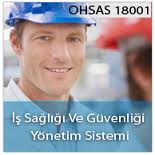 87
İŞ SAĞLIĞI VE GUVENLİĞİ YONETİM SİSTEMLERİ
16.12.2013
OHSAS 18001’in temel adımları nelerdir?
 1. İSG politikası, 
2. Planlama, 
3. Uygulama ve İşletme, 
4. Kontrol ve düzeltici faaliyet, 
5. Yönetimin gözden geçirilmesi.
M.Azmi AKTACİR
88
16.12.2013
M.Azmi AKTACİR
89
DURUMU TESPİT ET
Kuruluşun ön durum değerlendirmesi yapılarak, “Biz şu anda neredeyiz” sorusuna cevap aranmalıdır. Durum tespitinde;
a) Mevcut İSG yasal mevzuatına göre ihtiyaçlar belirlenmeli,
b) Var olan veya önerilen çalışma ortamı ve is organizasyonundan kaynaklanan veya beklenen tehlikeler veya riskler tanımlanmalı,
c) Yapılan çalışmaların, tehlikelerin ortadan kaldırılması veya risklerin kontrolü için uygun olup olmadığı tespit edilmeli,
d) İsçilerin sağlık muayenelerinden elde edilen veriler analiz edilmelidir.
1. PLANLA
• İş Sağlığı ve Güvenliği açısından amacın belirlenmesi ( neyi başarmak istiyoruz, nerede, ne zaman )
• Hedeflerin belirlenmesi
• Risk değerlendirme metodlarının belirlenmesi 
• Tehlikelerin Belirlenmesi
• Riskleri Değerlendirme
91
2. UYGULA
• Risklerin kabul edilebilir olup olmadığına karar verme
• Detaylı plan hazırlaması ( uygulama planı )
• İç talimatlar hazırlama 
• Kontrol Önlemlerinin uygulanması
• Her bölümdeki İlgili kişileri bilgilendirme, eğitme ve katılımını sağlama
• Faaliyet planını izleme ve gerçekleştirme
92
3. KONTROL ET
• Uygulama sonuçlarını yakın takip etme
• Hedef veya hedeflere ulaşıldı mı?
• İç talimatlar ve yönergeleri gözden geçirme
• Olası sapmaları tespit etme ve kaydetme
• İlgili kişileri bilgilendirme
93
4. ÖNLEM AL
• Kalıcı bir denetleme sistemi kurma
• Etkili önlemleri standartlaştırma
• Gerekli eğitim ve yönlendirmeleri sağlama
94
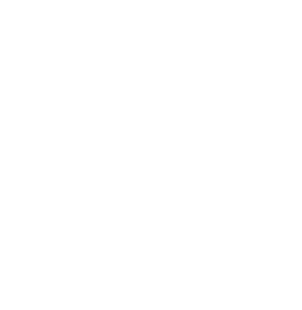 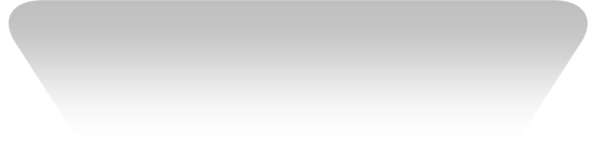 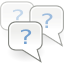 Sınav Soruları
Yönetim sistemleri
OHSAS 18001'in temel felsefesi hangisidir? 

İSG mevzuatına göre ihtiyaçaları belirtmek
Risk değerlendirmesi yapmak
İş güvenliği ve işçi sağlığının sağlanması
Verimliliği artırmak
İHE
Yönetim sistemleri
İşverenin, çalışanların sağlık ve güvenliklerinin korunması için her bölümdeki ilgili kişileri bilgilendirme, eğitme ve katılımını sağlama, OHSAS 18001 yönetim sisteminin hangi aşamasında yapılır?
Önlem alma
Planlama
Kontrol ve düzeltici faaliyetler
Uygulama
İHE
Yönetim sistemleri
İşçilerin sağlık muayenelerinden elde edilen verilerin analiz edilmesi  TS OHSAS 18001'in hangi aşamasında yapılır?
Uygulama
Kontrol önlemleri 
Durum tespiti
Planlama
İHE
Yönetim sistemleri
Aşağıdakilerinden hangisi TS OHSAS 18001'in ilk aşamasdır?
Politika
Uygulama 
Kontrol
Planlama
İHE
Yönetim sistemleri
ISO 9000, ISO 14001 ve OHSAS 18001'in ortak olmayan yönü hangisidir?
İş sağlığı ve güvenliği
Ürün güvenliği/güvenirliği 
Acil durum
Proses güvenliği
İHE
Yönetim sistemleri
OHSAS 18001’de periyodik durum değerlendirmeleri sıralaması aşağıdakilerin hangisinde belirtilmiştir? 
I- Sistemin bileşenlerinin performansı
II-İSG yönetim performansının genel yapısı, işlerliği
III-İç ve dış faktörler
IV-Denetleme bulguları
II-IV-III-I
III-IV-II-I
II-I-IV-III
III-II-I-IV
İHE
Yönetim sistemleri
Aşağıdakilerden hangisi TS OHSAS 18001 İş sağlığı ve güvenliği yönetim sisteminin son adımıdır? 

Planlama
Uygulama
Yönetimin gözden geçirmesi
Kontrol ve düzeltici faaliyet
İHE
Yönetim sistemleri
ISO 9000, ISO 14001 ve OHSAS 18001'in ortak yanları nelerdir?

Toplumun bilinçlendirilmesi, Acil durum
İş sağlığı ve iş güvenliği, Proses güvenliği
Çevre koruma, ürün sorumluluğu
İş sağlığı ve iş güvenliği, Proses güvenliği, Çevre koruma, Acil durum
İHE
Yönetim sistemleri
İşçilerin sağlık muayenelerinden elde edilen verilerin analizi TS OHSAS 18001'in hangi aşamasında yapılır?

Durum tespiti
Kontrol yöntemleri
Planlama
Uygulama
İHE
SORULAR
Aşağıdakilerden hangisi TS 18001 İSG Yönetim Sisteminin ana elemanlarından değildir?
	A) İSG Politikası
	B) Uygulama ve İşletme
	C) Plânlama
	D) Ürün Gerçekleştirme